Figure 1 The hatched areas indicate the spatial frequency range of the residuals, described by the index of the ...
Mon Not R Astron Soc, Volume 376, Issue 1, March 2007, Pages 287–312, https://doi.org/10.1111/j.1365-2966.2007.11422.x
The content of this slide may be subject to copyright: please see the slide notes for details.
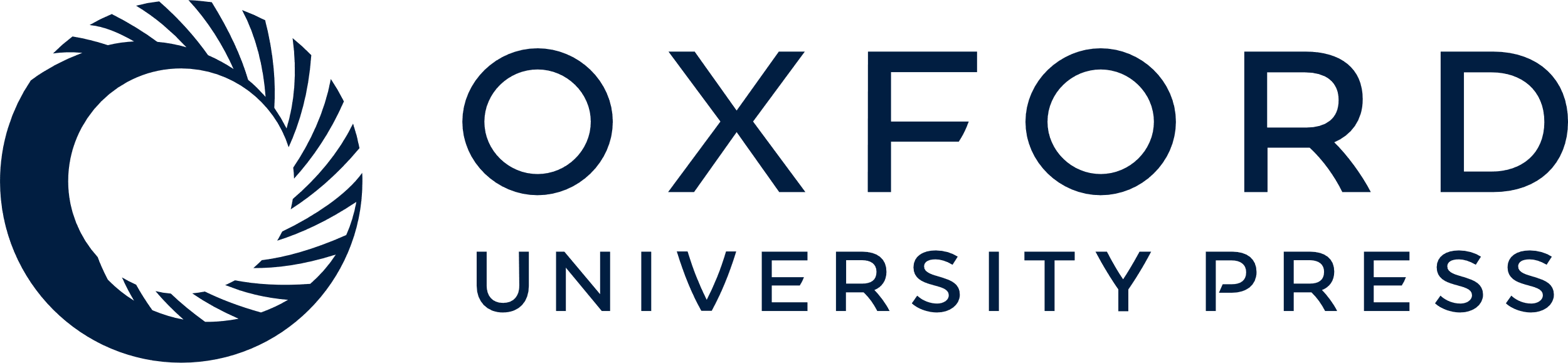 [Speaker Notes: Figure 1 The hatched areas indicate the spatial frequency range of the residuals, described by the index of the Zernike mode. Case A has been chosen because it mimics a case typical of a low-order AO system. The numbers for case B (residuals is the range Z17–36) are chosen to provide the same wavefront flatness (same phase variance) as in case A. The two PSFs will have the same phase variance, the same SR and the same FWHM.


Unless provided in the caption above, the following copyright applies to the content of this slide: © 2007 The Authors. Journal compilation © 2007 RAS]